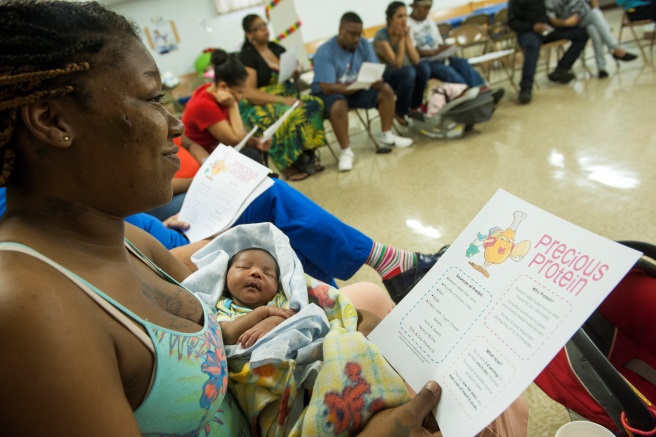 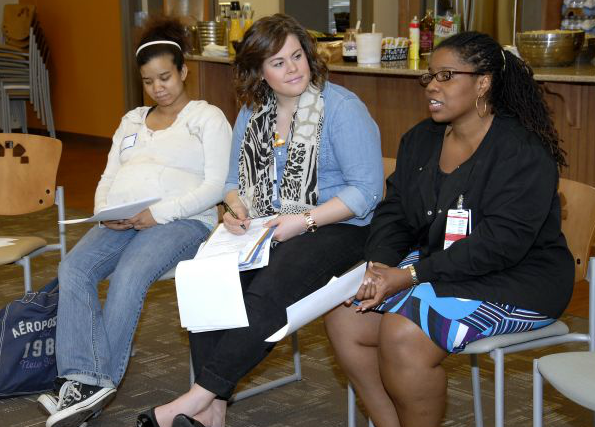 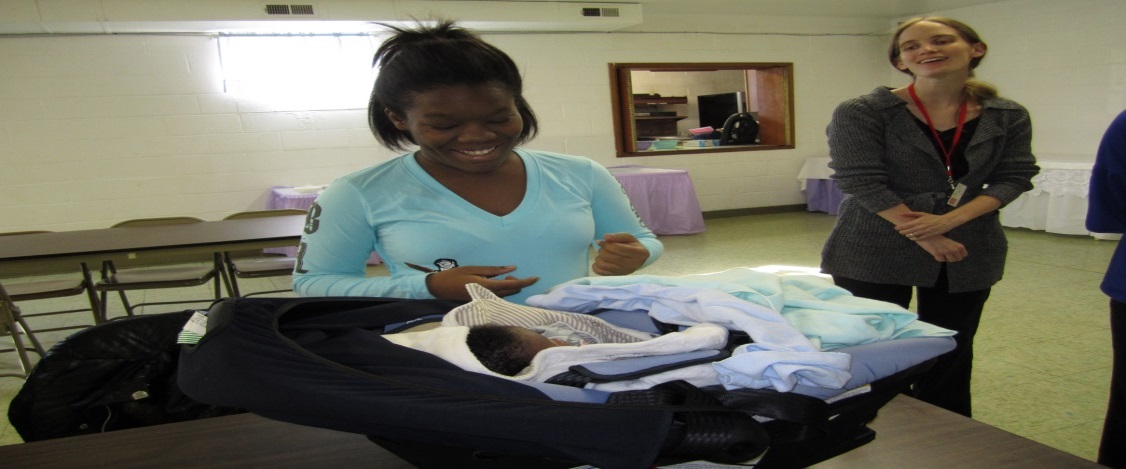 Moms2B –
It’s Working!
Commission on Infant Mortality Presented by       Twinkle Schottke, MA, EMCH       October 11th, 2017
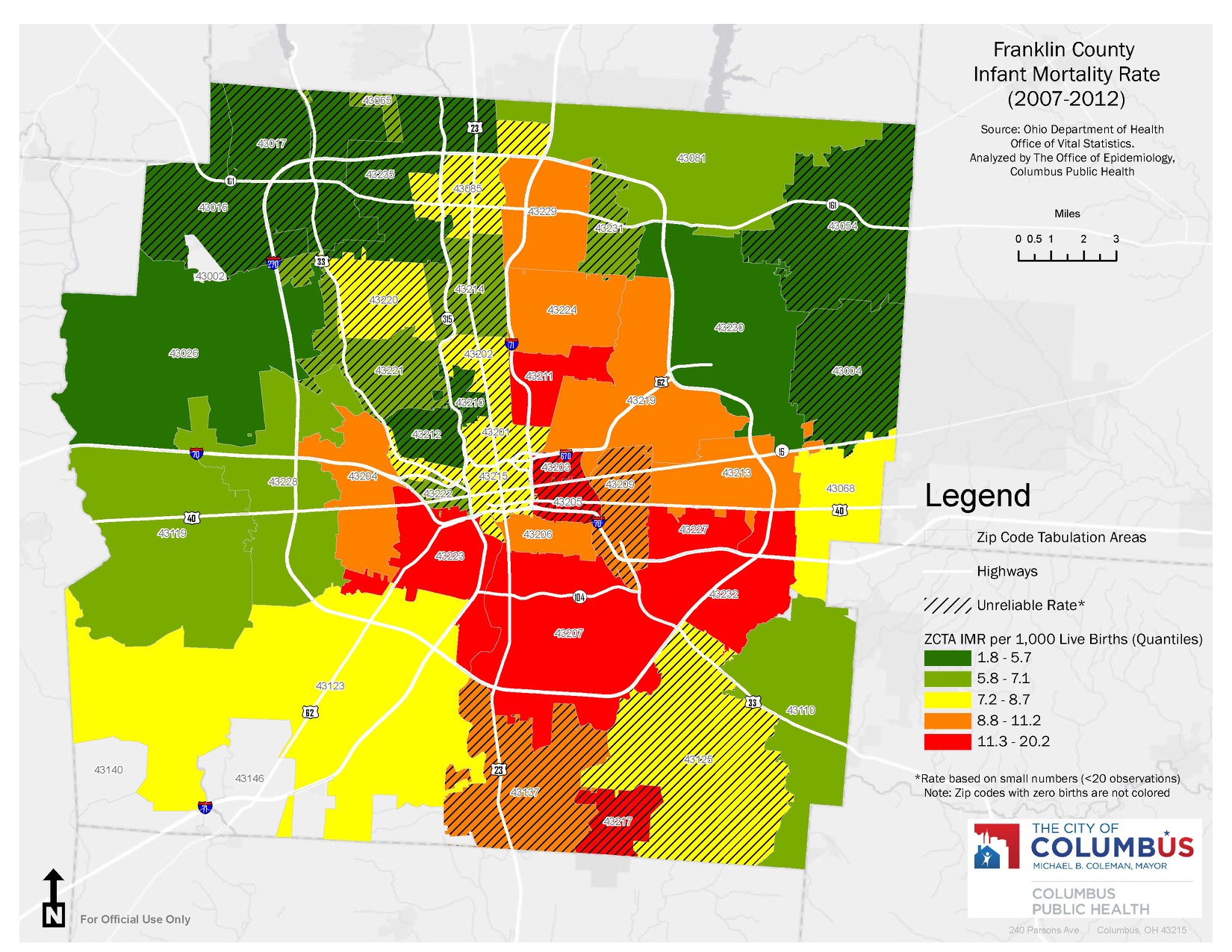 Number of pregnant women attending at least once at each Moms2B site. Total = 1037   9-11-2010 thru 12-31-2016
Linden began 2-2017
Weinland Park N=315 began 9-2010
OSU East N=422 began 11-2011
Mount Carmel West N=189 began 4-2014
South Parsons N=111 began 7-2014
Southeast (Refugee Road) began 5-2017
[Speaker Notes: Our Weinland Park zip code has changed from orange to yellow. Still too many red areas.]
Infant Mortality in Weinland Park before and after Moms2B                                                                                         Before Moms2B 8 infant deaths/ 529 births (5 years) After Moms2B 1 infant death/328 births (4 years)
8 infants died
Data from Columbus Public Health
3
Components of Moms2B
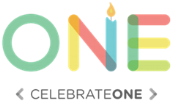 Linden
Weekly 2 hour session at each location
Group Education:
Nutrition 
Stress reduction
Breastfeeding
Safe sleep
Reproductive health
Prenatal: 
Connect to prenatal care
Address social determinants of health
Postpartum:	
Nurse home visit
Breastfeeding support
 “Baby’s First Year” group
Hilltop
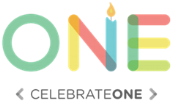 Northeast
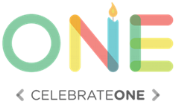 l
Southeast
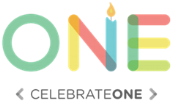 4
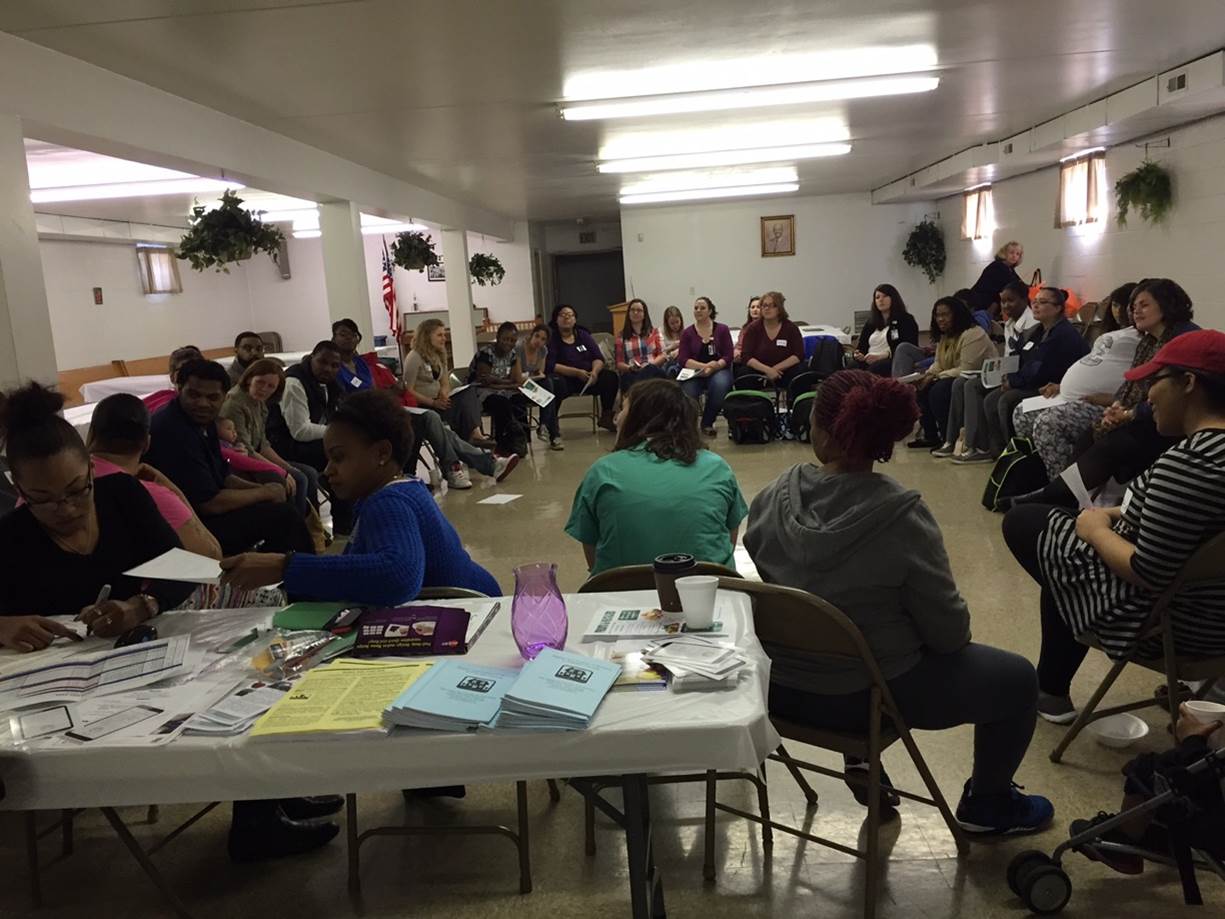 5
Today’s Topic: Breastfeeding 

Volunteer today:
Dale Dubler – OSU retired Physical Therapy

Schedule
11:00 - Check in and take siblings to Kids area 

11:15 - Sister Circle – question of the day “Who is your Mentor or Role Model?”  
Carmen’s Nutrition Lesson – Prenatal Vitamins 
Brandy Bites– Positive Affirmations 

11:45 - Group Lessons
Breastfeeding – Maintaining Milk Supply
Baby’s 1st Year –  Play what to expect from your baby at this age? with Jenna

12:15 - Individual Charts and Checklists 

12:30 - Eat Together 
Baked Chicken, Roasted Potatoes, Steamed Broccoli, Homemade Bread, Salad,  Fruit Cobbler, Frozen Yogurt

 See YOU next Week!
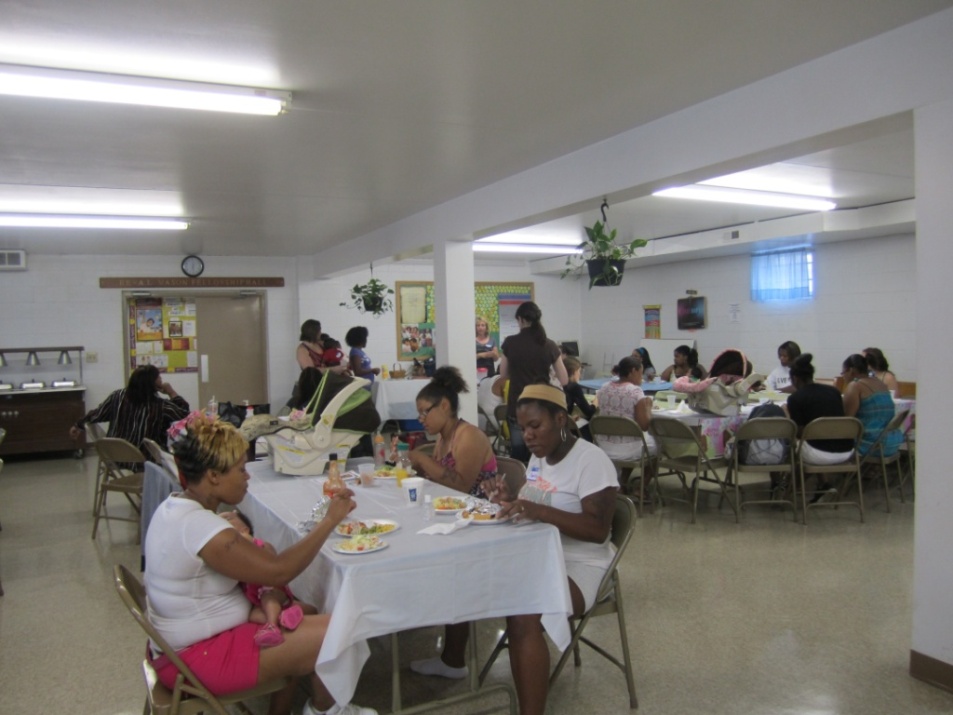 Moms2B Sample Weekly Schedule
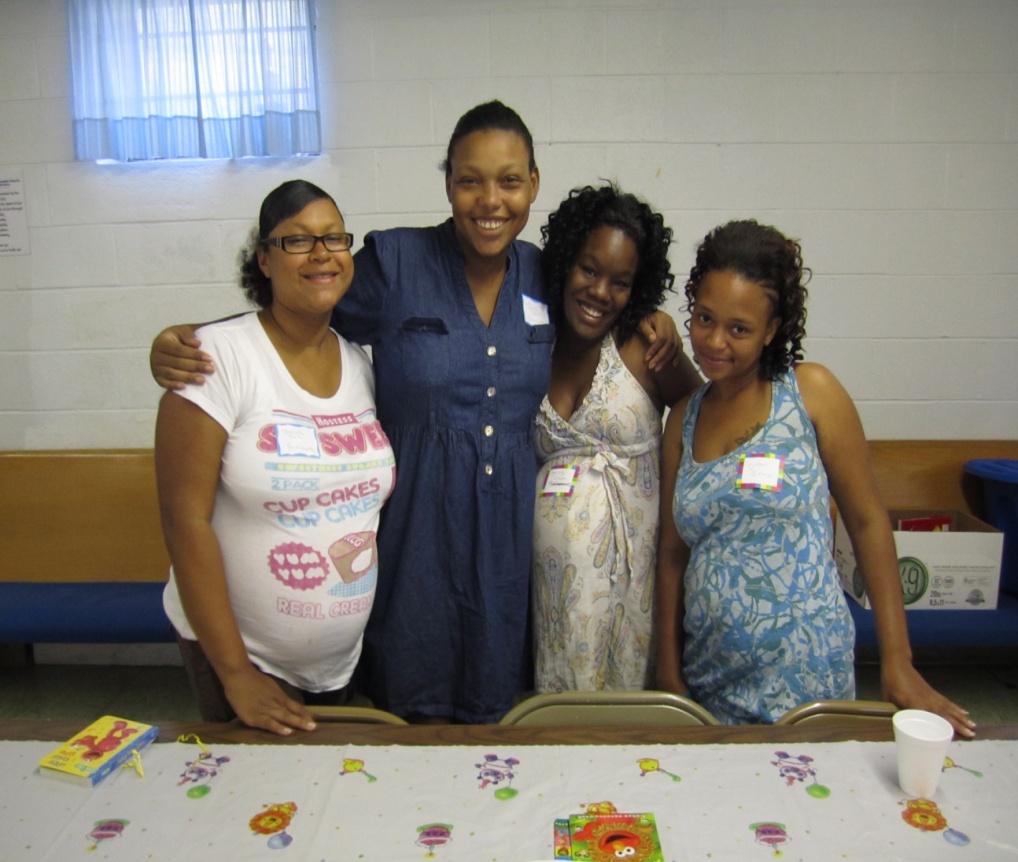 6
Look at our Moms:
%
7
What We Are Working on…
Short term:
We work directly with at-risk Moms to 
 Identify and address social determinants of health to ensure they have a healthy and safe pregnancy 
 Connect them to high quality prenatal care and provide timely and relevant health education
Long term:
We work to improve next pregnancies through:
Promoting safe spacing
Improving health behaviors
Facilitating relationships between care providers
We build a knowledgeable, skilled, and culturally competent MCH workforce
8
Another Success! Smoking Decreased and Breastfeeding Increased
SMOKING
BREASTFEEDING
How we are Funded
10
Many Moms Have Food Insecurity
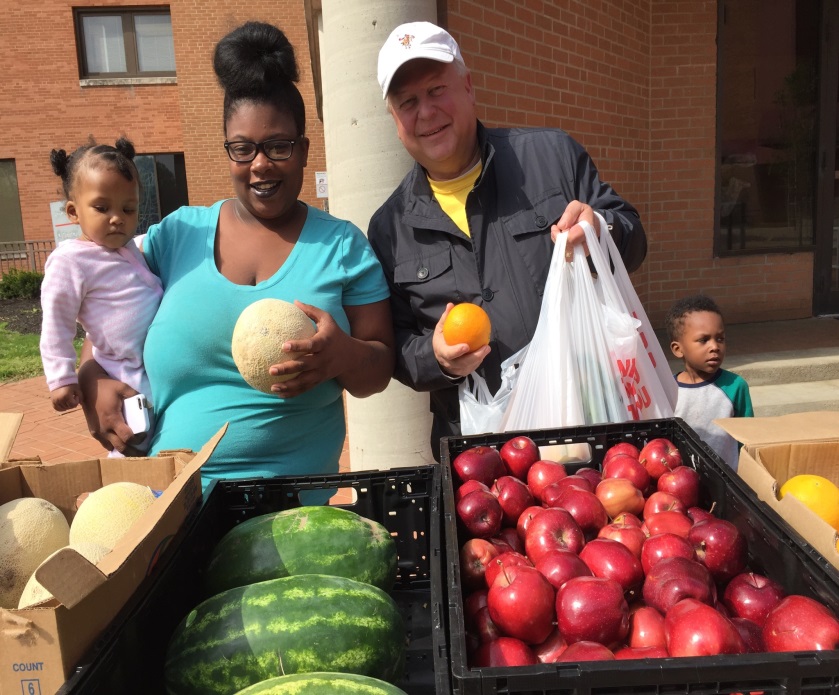 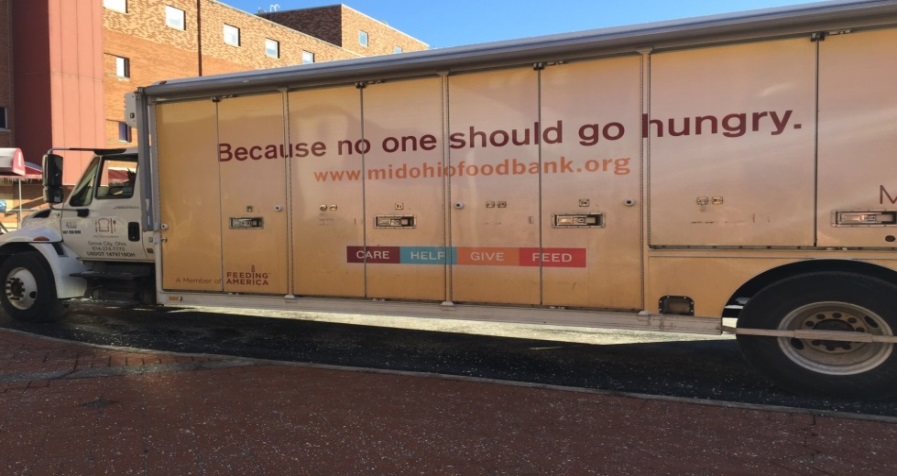 11
Moms2B
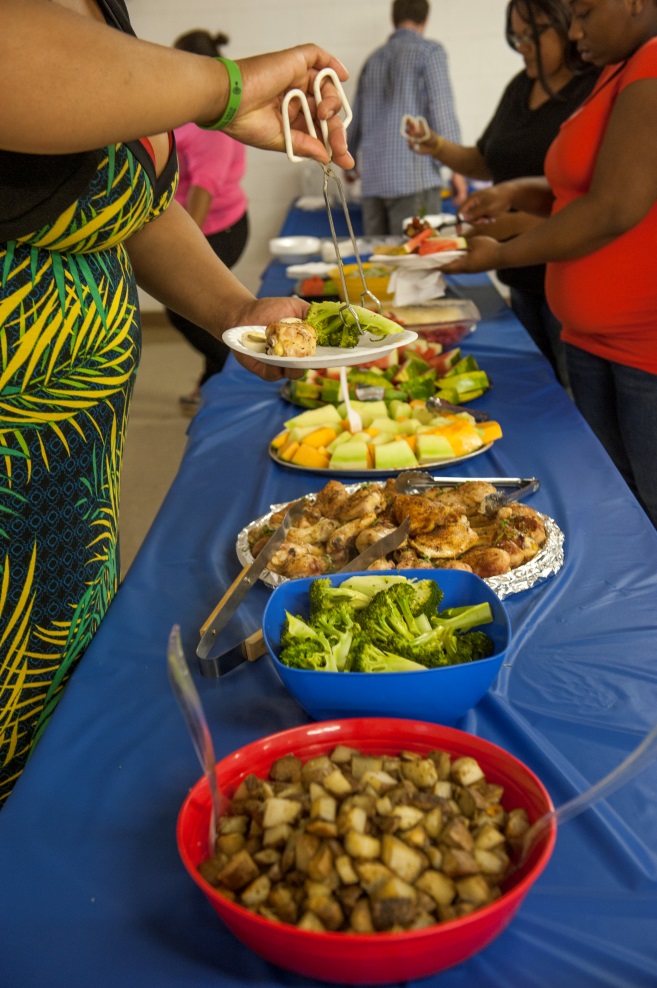 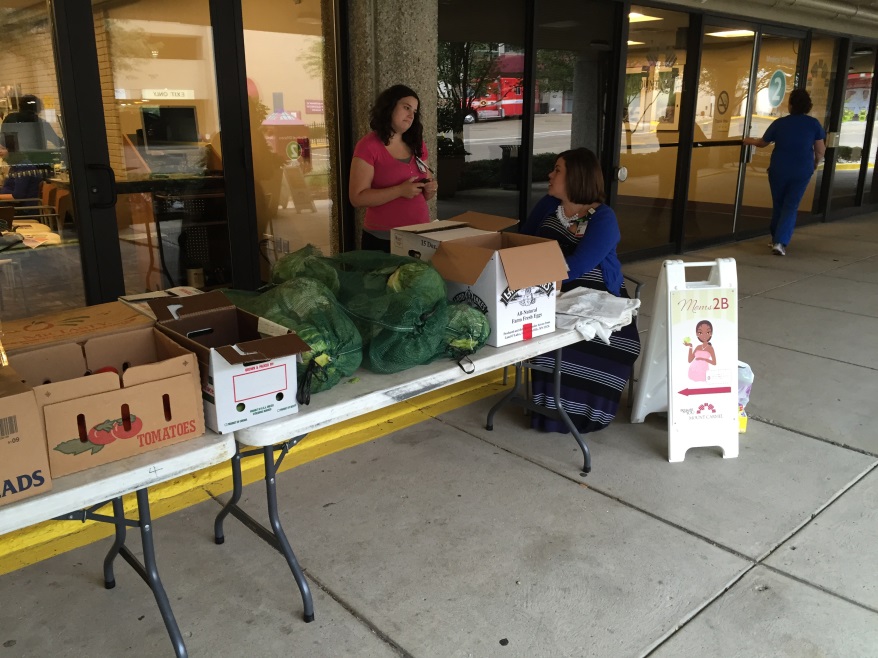 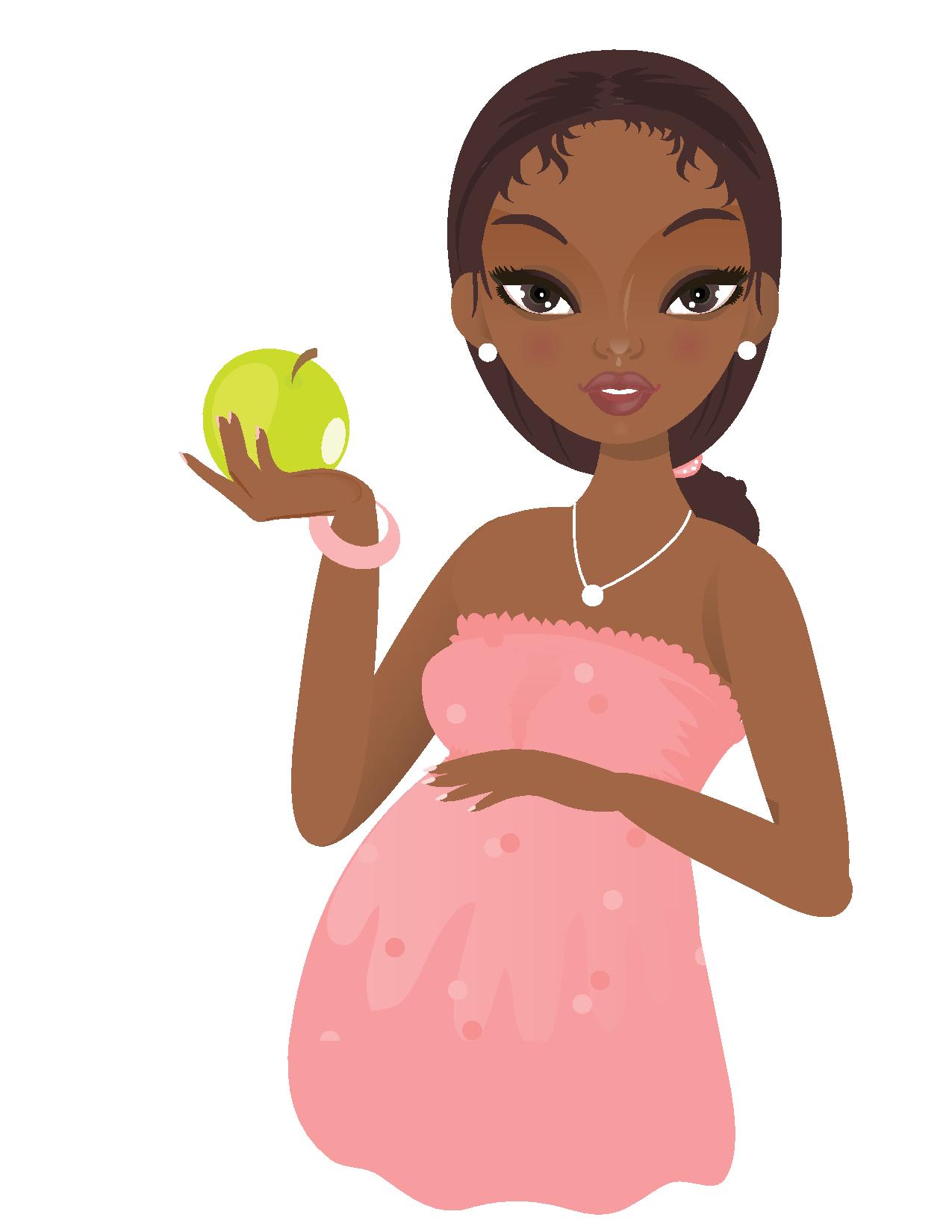 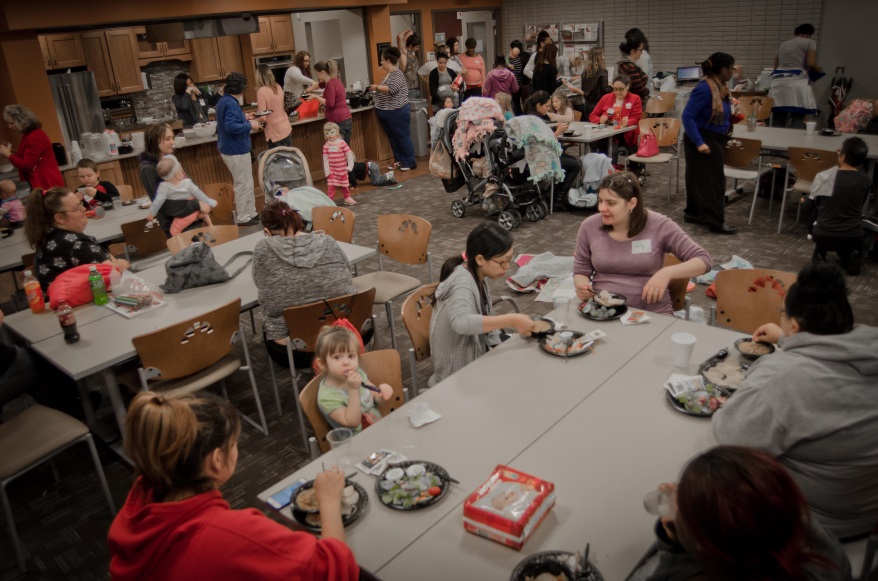 Caring through FOOD!  

Taking care of Mom so she can take care of Baby.
12
Connecting to Primary Care
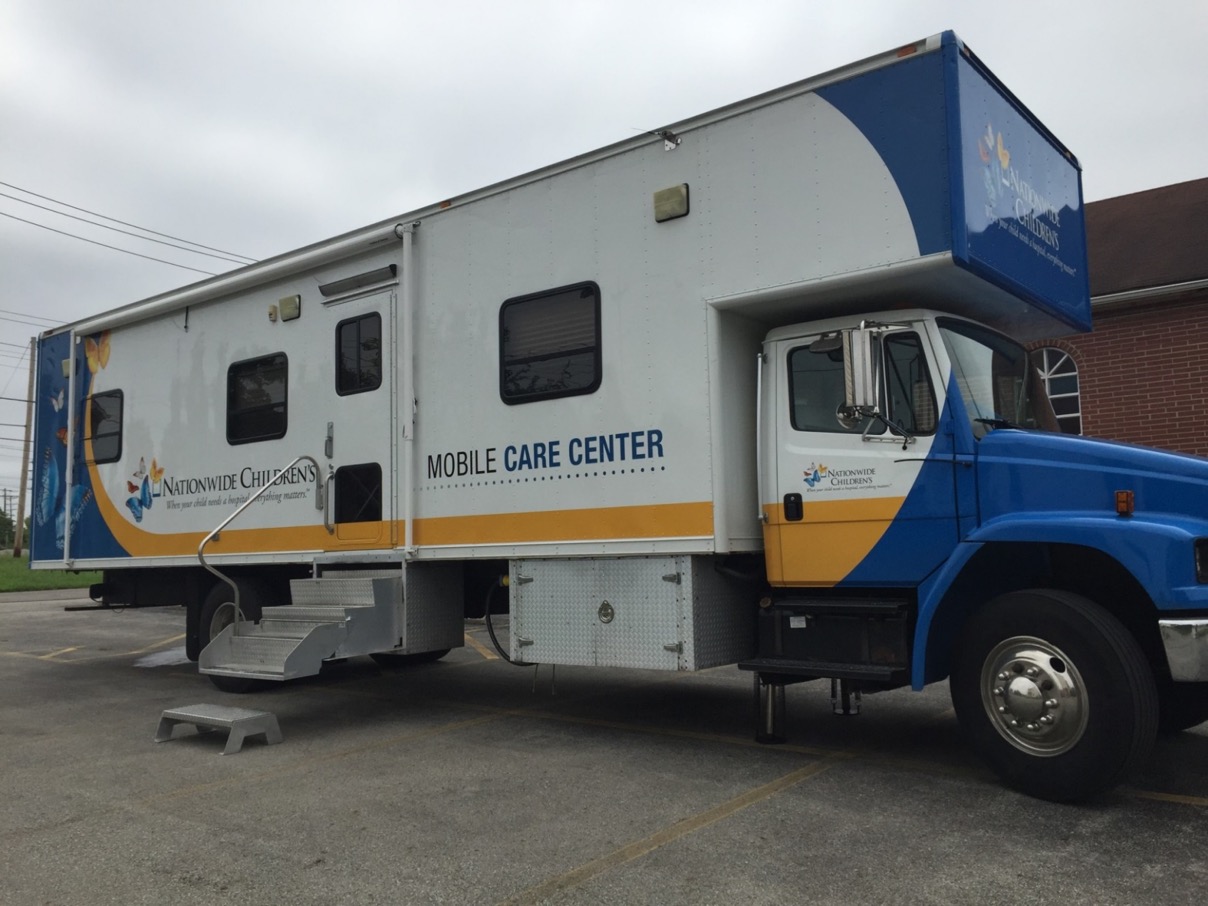 13
Moms2B and Stress
Summary of 40 pregnant women in Moms2B answering standard questionnaire “Prenatal Hassles” (2013)
14
Moms!
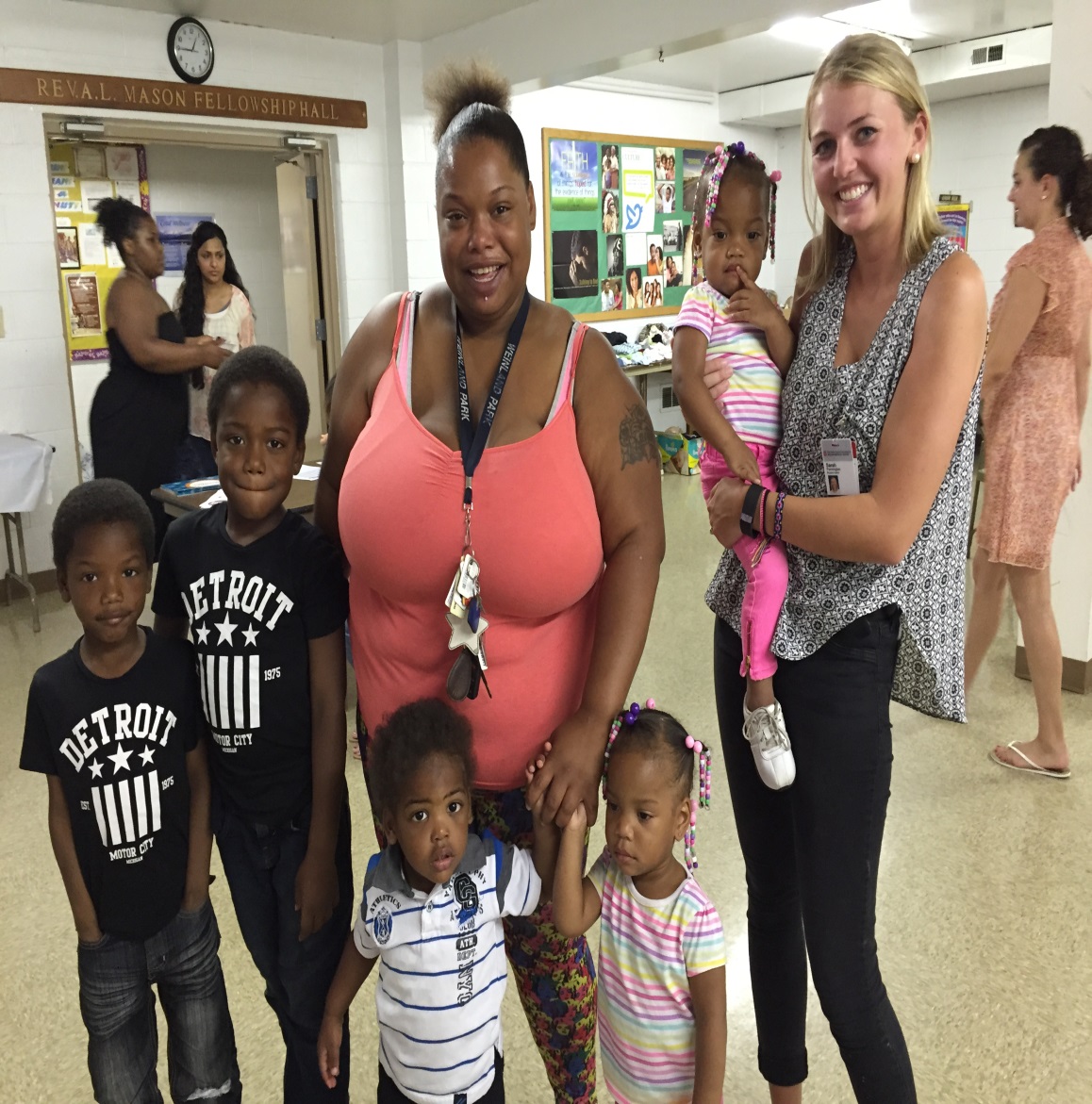 We refer to the wonderful women we work with as "Moms"!
We use "push-ups" and encouragement as a way to educate and we never, never give up!  
By meeting each mom "where they are" we are able to build on the strengths or gifts they have and move forward.
Engaging Fathers
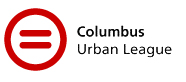 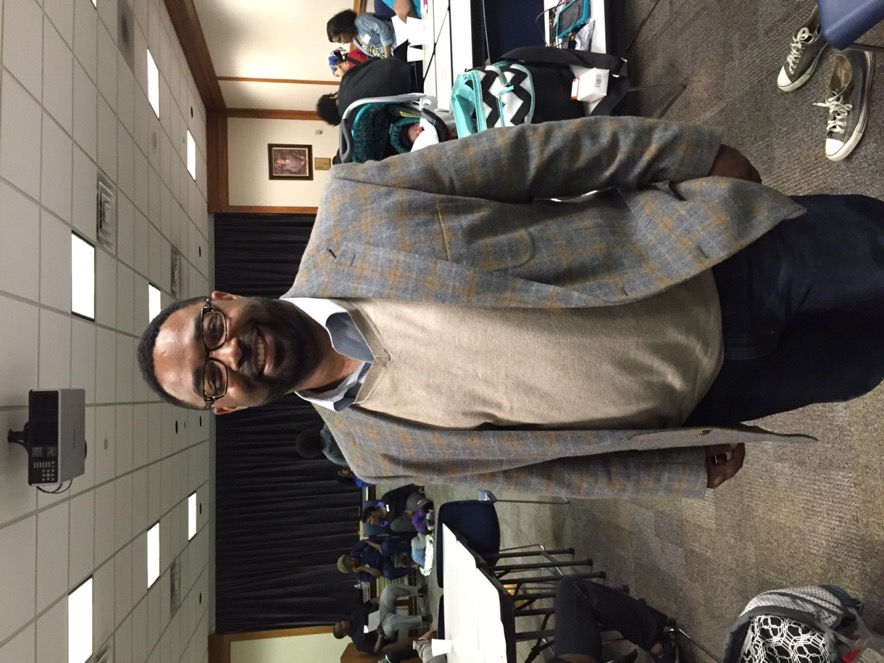 Moms2B Babies – Pointing out the Good!
Each baby receives a “Welcome to the World Bag” including a hospital visit and a team of people excited to meet them!

Reading baby cues and knowing what baby needs is sometimes difficult.

By talking for the baby a Mom can hear a different way of thinking.
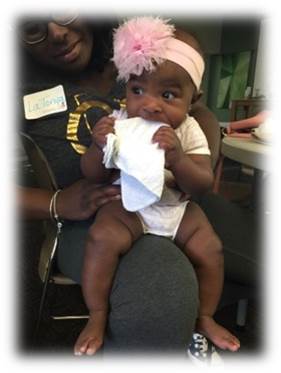 17
What’s working…
Moms2B addresses the social determinants of health through community based group education and case management
Infant mortality has improved in Weinland Park area  
Breastfeeding rates have increased 
Fewer preterm births <32 weeks gestation
Improved postpartum depression scores
Research Underway
Vital Statistics Birth and Infant Deaths- Outcomes for Moms2B participants
Perinatal depression
Housing insecurity
MyChart Pilot “know your numbers”
PCORI Proposal
Moms2B RCT
Ongoing opportunities
Fatherhood role
Jobs, Job training and Education needs
Biggest need Transportation & Housing
Need for Managed Care contracts
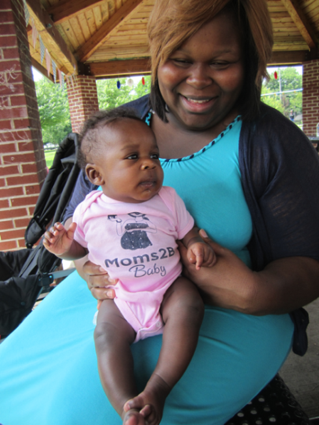 18
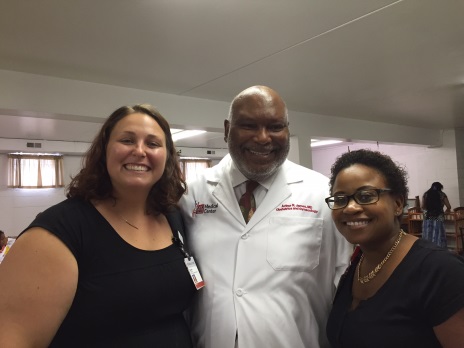 Thank you again for all that you are doing to help Moms have healthy babies!
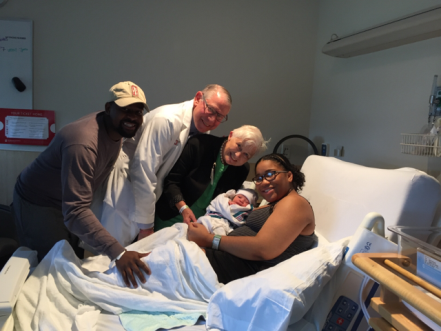 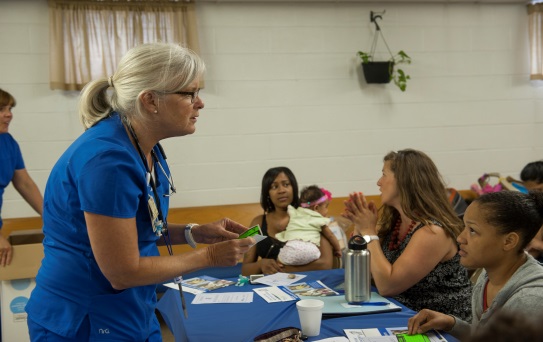 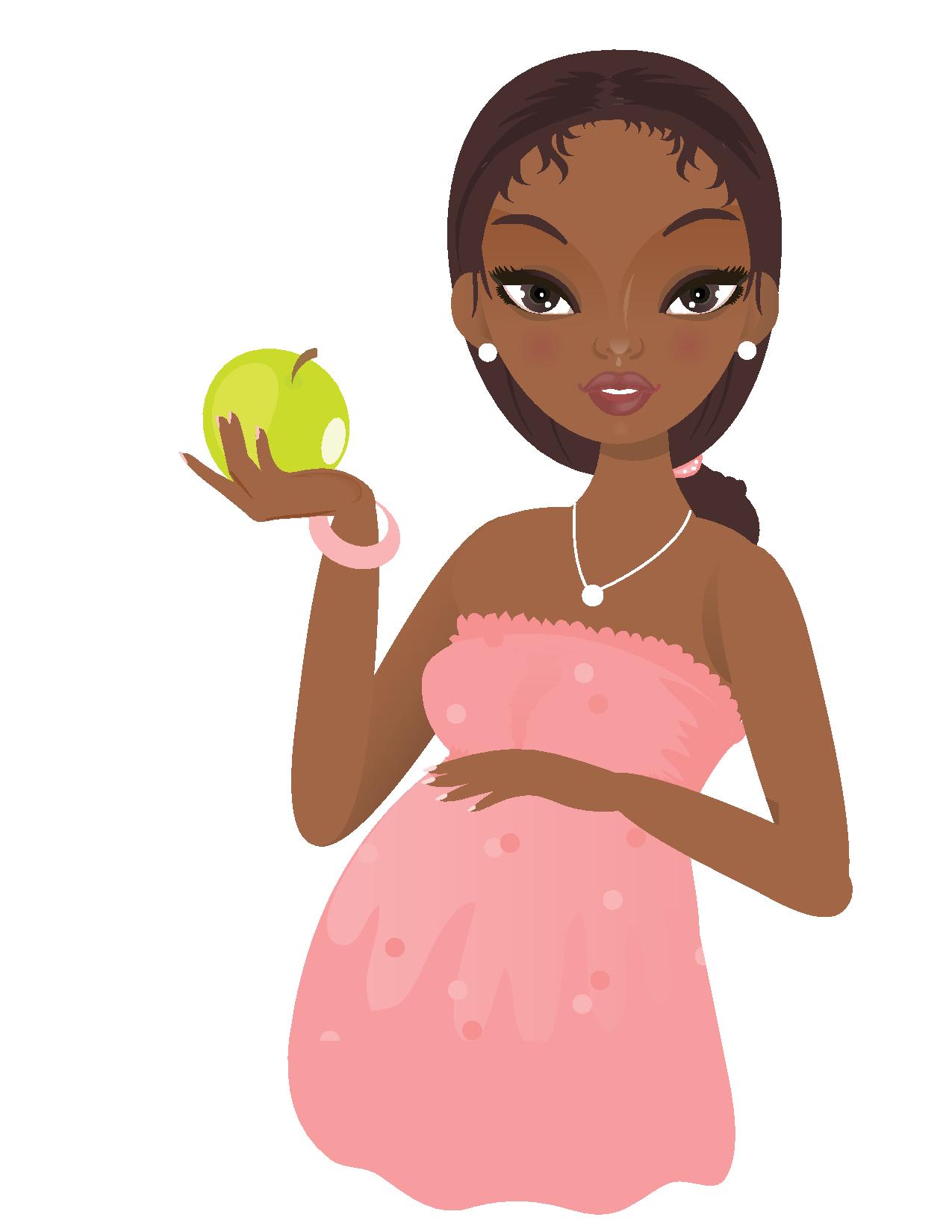 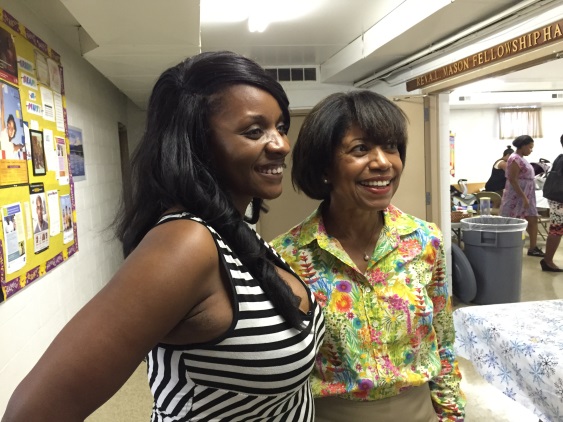 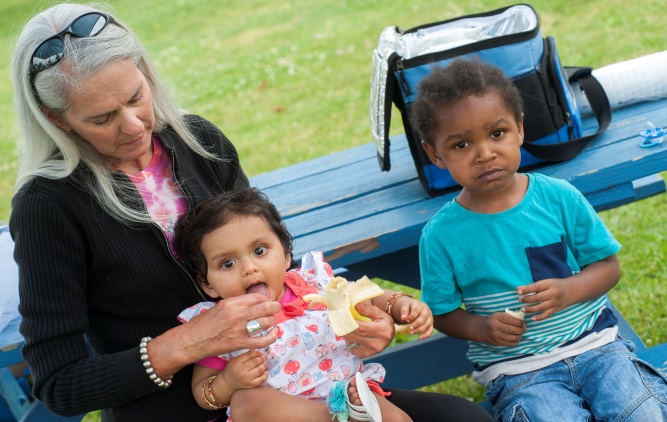 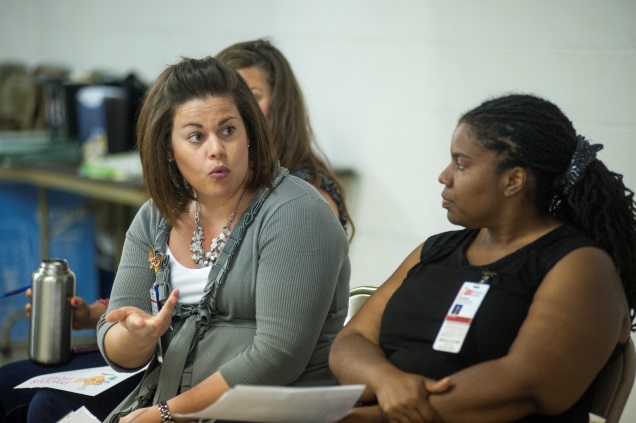 www.Moms2BOhio.com
Contact: 
Twinkle Schottke: Twinkle.Schottke@osumc.edu
Moms2B Central Office:
921 Chatham Lane ~ Suite 108
Columbus, OH 43221
614-292-1605
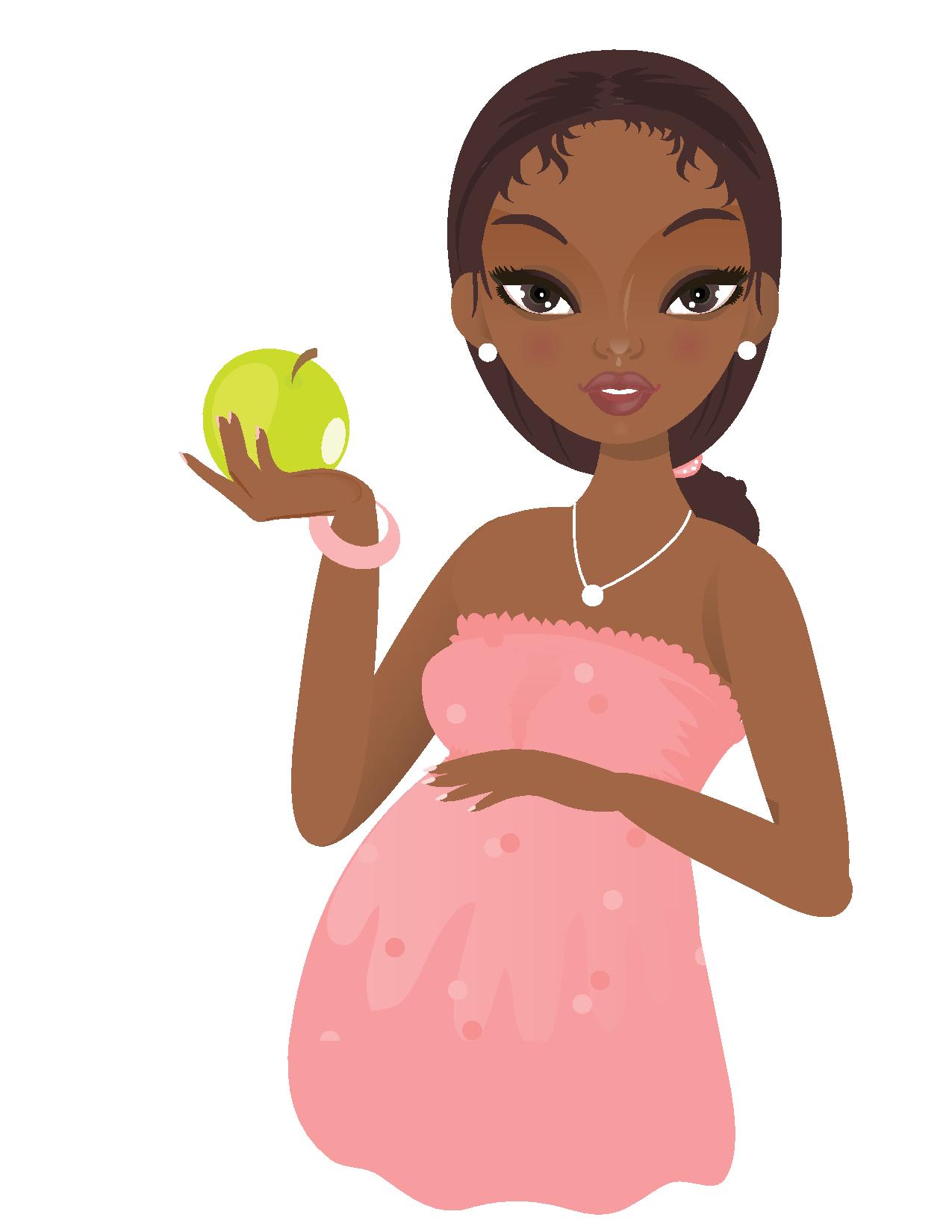 Patricia Temple Gabbe MD MPH    
Pat.gabbe@osumc.edu